Одобрен
на заседании ученого совета
НИУ-ВШЭ – Санкт-Петербург
__________ протокол _________
______________ C.М. Кадочников
Отчет об учебно-методической деятельности в НИУ ВШЭ - Санкт-Петербург за 2018-2019 учебный год и планы на 2019-2020 учебный год
Санкт-Петербург - 2019
1
Ключевые достижения и реализация планов 2018-2019
Бакалавриат и магистратура: основные параметры.
Образовательная программа бакалавриата и магистратуры
Студентов прошли курсы 
с использованием blended learning
31
87%
Программ бакалавриата
Доля англоязычных курсов
14
34%
Программ магистратуры
17
Доля англоязычных ОП
и DD в портфеле
33%
Англоязычных образовательных
программ
8
Доля дисциплин в формате blended-learning в учебных планах
14%
9
Программ 
двух дипломов
Контингент на программах бакалавриата и магистратуры
6 418
5 455
Студентов на программах бакалавриата
963
Студента на программах магистратуры
Образовательные программы (1)
Открыты новые программы:
МП «Программирование и анализ данных»
МП «Промышленное программирование»

Получена лицензия на осуществление образовательной деятельности по 4-м новым направлениям:
Физика (бакалавриат)
Физика (магистратура)
Филология (магистратура)
Информатика и вычислительная техника (аспирантура)

2 программы прошли государственную аккредитацию:
БП «Прикладная математика и информатика»
БП «Дизайн»
Подготовка к открытию в 2020/21 образовательных программ:
БП «Физика»
МП «Физика»
МП «Медиапроизводство и медианалитика»
МП «Русская литература в кросс-культурной и интермедиальной перспективах»
МП «Интеллектуальная собственность в цифровую эпоху»
MP «Master in International Business»
MP «Master in Comparative Russian and Eurasian Politics» (совместно с UCL)
Аспирантура «Информатика и вычислительная техника»
Модернизация существующих образовательных программ:
МП «Глобальная и региональная история»
Укрупнение образовательных программ: МП «Машинное обучение и анализ данных» (МП «Анализ данных в экономике, бизнесе и обществе» + «Промышленное программирование»)

Создан майнор:
Основы программирования (с 2019, набор 124 человека)
Образовательные программы (2)
Запущены новые программы двойных дипломов:
Bachelor in Economics (University Pompeu Fabra) 
Master in Management and Analytics for Business (Barcelona School of Management (UPF) 
Master in Finance (University Cattolica de Sacro Cuore) 
Master in Finance (ESSCA School of Management)
PhD in History (University of Torino)
Программ 
двойного диплома в 2019
9
Открытие новых треков DDP и сетевых ОП с ведущими университетами:
Совместная МП Сравнительная политика России и Евразии с Университетским колледжем Лондона (Великобритания)
Треки ПДД с Университетом Тренто в рамках БП Политология и мировая политика и МП Современный социальный анализ
Треки ПДД для ОП: БП Менеджмент и международный бизнес, МП Менеджмент и аналитика для бизнеса, МП Менеджмент в индустрии впечатлений, МП Глобальная и региональная история (поиск партнеров)
Международная аккредитация:
Аккредитация ZEvA для БП Политология и мировая политика и для МП Сравнительная политика Евразии
Подготовка к созданию программ двойных дипломов на базе существующих:
Master in Comparative Russian and Eurasian Politics (University College London) (c 2020-2021)
Master in Comparative Politics of Eurasia (University of Trento) (c 2020-2021)
Master in Modern Social Research (University of Trento) (c 2020-2021)

Международные аккредитации:
Получена аккредитация EPAS для МОП «Финансы» (февраль 2019)
Одобрена заявка на business unit AACSB для СПбШЭМ (в настоящий момент заявка отозвана)
Визит комиссии международных экспертов ZEvA (20-22 ноября 2019) для БП «Политология и мировая политика» и МП «Сравнительная политика Евразии»
Программы двойного диплома: факты 2019
Онлайн курсы (1)
Разработка онлайн-курсов
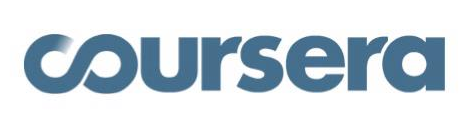 МООС
Санкт-Петербург – столица империи Петра I  - 
постоянная ротация с 2017
1 онлайн курс
>8 тыс слушателей
Качественные методы в социологическом исследовании – new
Поведение потребителей в культурном туризме - 3 ротации 
Публичная политика и права человека - 3 ротации
Финансовые технологии - 3 ротации
Риск-менеджмент - 4 ротации
Корпоративное управление - 3 ротации
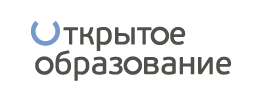 6 онлайн курсов
>14 тыс слушателей
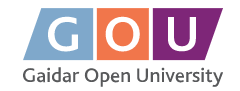 Политические изобретения Нового времени - 2 ротации
1 онлайн курс
~100 слушателей
5 SPOC, в т.ч. онлайн-курс для майнора «Европейское пространство: политика, экономика, культура»
SPОС
Доп. 
образование
3 онлайн-курса:
«Экономика для будущих экономистов» для продвижения программы БП “Экономика” – постоянная ротация, 794 слушателя
«Управление этикой в компании» - 2 ротации
«Практикум молодого исследователя» - new (запуск 11.11.2019)
Онлайн курсы (2)
Развитие blended формата 

Реализация blended дисциплины БЖД для всех студентов первого курса бакалавриата (>1800 студентов) на базе SPOC «Personal and Social Safety»
Дисциплина билингвальная (студент выбирает язык изучения)
Дисциплина сопровождается ассистентами – сотрудниками учебных офисов
В дисциплину включен peer-to-peer assessment (взаимная оценка работ)
Разработан и внедрен содержательный модуль для иностранных первокурсников «Pre-Arrival Online Crash Course»
87%
Студентов прошли курсы 
с использованием blended learning
14%
Доля дисциплин в формате blended learning в учебных планах
Внедрение системы поддержки реализации SPOC

Финансовое стимулирование разработки SPOC
Техническое сопровождение размещения и реализации SPOC платформе online.hse.ru (размещение материалов, подключение студентов)
Оказание консультаций авторам SPOC по разработке и реализации на платформе online.hse.ru
Сбор учебной аналитики и актуализация SPOC
Заявки на разработку МООС на 2020 год (направлены в Москву):
International Financial Reporting Standards - Jeff Downing (Coursera)
Contract Theory for Managers - Сторчевой М.А. (Coursera)
Балтика в раннее новое время – Селин А.А. (НПОО)
- Социология семьи - Чернова Ж.В. (НПОО)
Новые образовательные решения (1)
Модель Honours track на базе майнора
Апрель 2019 г. – запуск проекта реализации Honours Track на базе майнора «Социальная антропология»
Декабрь 2019 г. – первые защиты Honours Thesis
Разработана локальная нормативная база для реализации проекта

Дисциплины в области Data Culture внедрены во все учебные планы ОП 2019/20:
29% - от обязательных дисциплин и НИС
36% - от дисциплин по выбору

Дисциплины по изучению языка программирования Python включены в учебные планы 7-ми ОП на 2019/20:
БП Финансы
БП Логистика и управление цепями поставок
БП Политология и мировая политика
БП Филология
БП Экономика
МП Прикладная экономика и математические методы
МП Современный социальный анализ
МП Финансы
Новые образовательные решения (3)
Студенческие экспедиции «Открываем Россию заново» 2019
В 2019 году состоялось 9 экспедиций в 9 регионов России
В экспедициях приняли участие 94 студента 12-ти образовательных программ, из них:
- 86 студентов бакалавриата
- 8 студентов магистратуры
87
86
Конкурс на организацию визитов иностранных профессоров для реализации ОП (1)
Проводится с 2017 года на конкурсной основе
Название конкурса – «Приглашение гостевых (иностранных) профессоров в НИУ ВШЭ  - Санкт-Петербург для участия в реализации основных образовательных программ на краткосрочный период»
Регламент о конкурсе утвержден приказом НИУ ВШЭ – Санкт-Петербург от 21.12.2017 № 8.3.6.2-08/2112-04
Цели конкурса:
усиление интернационализации в образовательной деятельности кампуса 
развитие партнерских международных связей по реализации основных образовательных программ
Основные условия конкурса:
контактное (очное) участие в реализации основных образовательных программ в НИУ ВШЭ - Санкт-Петербург
краткосрочный период сроком от 1 до 4 рабочих недель
финансирование из ПДД кампуса
Предложение по итогам конкурса: заключение контракта с НИУ ВШЭ СПб по рекомендации АР программы
Не реализовали свои заявки: 
БП Прикладная математика и информатика - 2 заявки; 
БП Филология - 2 заявки;
Конкурс на организацию визитов иностранных профессоров для реализации ОП (2)
ОП – активные участники конкурса
Университеты, представленные приглашенными зарубежными профессорами в рамках конкурса:

ERASMUS University, Rotterdam
IÉSEG, Школа менеджмента
SBS-EM, Свободный университет Брюсселя
University of Colorado at Boulder
Краковский экономический университет
Национальный Университет Сингапура
Свободный университет Амстердама
Сьянс-По
Тринити колледж Дублин
Туринский университет
Университет Вальядолида
Университет Виго
Университет Помпеу Фабра, Барселона
Университет Тампере
Университет Турку
СОП: результаты по итогам 2018-2019 уч. года
Оценки преподавателей и дисциплин
728 дисциплин
738 преподавателей
Результаты в разрезе факультетов
Результаты СОП по итогам 2018/19 уч. года: майноры
Критерии:
 Новизна полученных знаний
 Полезность курса для расширения кругозора и разностороннего развития
< 4
Международный бизнес – 3,64
Предпринимательские проекты и стартапы – 3,55
Креативные индустрии – 3,54
Европейское пространство – 3,43
топ-3 лучших
Обработка и анализ данных – 4,62
Социальная антропология – 4,42
Коммуникации в бизнесе – 4,35
Аспирантура: основные параметры
6
Образовательных программ
доля англоязычных курсов в образовательных программах аспирантуры
19%
Социологические науки 
22.00.04 Социальная структура, социальные институты и процессы
Политические науки
23.00.02 Политические институты, процессы и технологии
Исторические науки 
07.00.02 Отечественная история
Экономика 
08.00.13 Математические и инструментальные методы экономики, 
08.00.14 Мировая экономика
08.00.05 Экономика и управление народным хозяйством (сфера услуг) 
Менеджмент
08.00.05 Экономика и управление народным хозяйством (управление инновациями, логистика)
Математика и механика
01.01.01 Вещественный, комплексный и функциональный анализ 
01.01.05 Теория вероятности и математическая статистика
Лицензирование в 2019 г.
Информатика и вычислительная техника 
05.13.11 Математическое и программное обеспечение вычислительных машин, комплексов и компьютерных сетей
Аспирантура (2)
24 (37%)
аспиранта вовлечены в работу научных центров и лабораторий  НИУ ВШЭ*
аспирантов приняли участие в международных стажировках (финансирование  за счет программ Erasmus+, Гражданин мира, Академическая аспирантура»)*
10 (16%)
* В 2018-2019 учебном году (данные на 01.10.2019)
Аспирантура (3)
Защиты выпускников
* К.А. Галкин – 18.12.2018 (Социологические науки), И.В. Лисовская – 31.12.2019 (Социологические науки)
** Планируются защиты в диссертационных советах НИУ ВШЭ: 
В.И. Корсуновой (Социологические науки), 
А.Д. Васюкова (Политические науки),
Д.В. Петровского (Экономика)
Аспирантура (4)
Открыта программа двойных дипломов по направлению 46.06.01 Исторические науки  (University of Turin)
Начало реализации программы - ноябрь 2018 г., первый набор  – 5 человек, из них 2 аспиранта НИУ ВШЭ
Второй набор ( ноябрь2019 г.) – подано  31 заявление,  7  человек рекомендовано к зачислению, из них 2 аспиранта НИУ ВШЭ   

Разработан комплекс мероприятий по повышению качества образовательных программ аспирантуры на факультете Санкт-Петербургская школа экономики и менеджмента (ШЭМ): 
Создан Академический совет  образовательных программ аспирантуры по направлениям «Экономика» и «Менеджмент» 
Определены приоритетные области подготовки аспирантов в соответствии со специализациями международных лабораторий и центров ШЭМ
Модернизированы учебные планы образовательных программ «Экономика» и «Менеджмент» с учетом с приоритетных областей ШЭМ
Разработана система поддержки аспирантов грантами
Мероприятия по оптимизации управления образовательных программ
Анализ бизнес процессов в Учебных офисах и смежных подразделениях: 
уточнение функционала, 
создание договорного отдела, 
запрос на создание курьерской службы.
Изменение штатного расписания учебных офисов в связи с изменением структуры факультетов
Разработка и утверждение Рекомендаций по организации работы Академического совета образовательной программы в НИУ ВШЭ – Санкт-Петербург (приказ НИУ ВШЭ – Санкт-Петербург от 26.08.2019 № 8.3.6.2-08/2608-07).
Разработка системы оценки эффективности УМР департаментов
Текущая оценка
2 раза в год
(июнь, январь) 
оценка достижения KPI руководителями и экспертами

2 раза в год
(июнь, январь) 
опросы - оценка качества работы и клиентоориентированности
Плановая оценка
1 раз в год (декабрь)
оценка компетенций:

знание нормативно-правовой базы учебного процесса
владение корпоративными информационными системами сопровождения учебного процесса
Интеграль-ная оценка 
2 раза в год
(июль, январь)

сумма текущей, плановой и оценки за английский язык
Английский язык
1 раз в год (декабрь)
оценка компетенций:

- знание и умение использовать английский язык для профессиональной деятельности
Комиссия по образовательной деятельности: основные данные по итогам работы за год
В 2018/19 уч.г. КОД провела 8 мероприятий:

Конкурс на преподавание дисциплин на английском языке – 21 заявка
Конкурс на организацию визитов иностранных профессоров: 2 этапа – 28 заявок
Конкурс заявок на участие в конкурсе студенческих экспедиций в 2019 году – 8 заявок
Конкурс заявок на дисциплины МАГОЛЕГО (3 этапа) – 24 заявки
Конкурс заявок на открытие новых майноров – 5 заявок
Экспертиза работ на надбавки 2 уровня – 11 работ
Экспертиза документов для получения рекомендации на преподавание дисциплин на английском языке (НАЯЗ) – 30 заявок
2
Приоритетные проекты 2019-2020
Приоритетные проекты 2019 – 2020
1. Государственная аккредитация основных образовательных программ всех уровней
Дедлайны: 
       - 10 и 17 ноября – аудит документов по практикам и ГИА
       - 15 ноября – детализация учебных планов до 2023/24 уч. года
       - 30 ноября – разработка ПУД в Конструкторе
       - Декабрь – проверка личных дел студентов 
       - 15 декабря – подготовка кадровых справок и сведений по ОП
       - 24 декабря – заявление в РОН
       - Февраль – выездная экспертиза РОН
2. Образовательные проекты: 
«Персонализация в процедурах оценивания»: peer-observation, peer-review, peer-mentoring, peer-assessment 
«Blended learning – инструмент персонализации»: разработка онлайн-курсов и развитие blended learning в дисциплинах ОП и майнорах
«Case метод в контексте персонализации»: создание Case центра и разработка интерактивных кейсов
3. Аспирантура: «проектный поворот»
Образовательный проект «Blended learning»
Развитие майноров с возможностью изучения в онлайн формате: 
Разработка SPOC для майнора «Коммуникация в бизнесе»
Перевод майноров в blended формат (пилот – майноры «Европейское пространство: политика, экономика, культура» и «Коммуникации в бизнесе»)
Разработка промороликов майноров для организации дистанционного представления
Внедрение технологии realtime online:
Оборудование аудитории для проведения занятий в режиме realtime online - Live Virtual Classroom 
Включение занятий в режиме realtime online в ОП кампуса (пилот – МП Управление образованием,            БП Вотоковедение)
Разработка инструментов автоматизированной проверки результатов обучения:
Внедрение заданий типа peer-assessment в SPOC (пилот – онлайн-курс «Personal and Social Safety / БЖД»)
Внедрение в SPOC интерактивных видеолекций для организации формирующего оценивания (пилот – онлайн-курс «Практикум молодого исследователя») 
Создание «цифровых» ассистентов преподавателей и сотрудников учебных офисов                    (цифровых тьюторов):
Создание и апробация чат-бота для дисциплины БЖД
Распространение практики создания чат-ботов для других дисциплин
Образовательный проект «Персонализация в процедурах оценивания»
Развитие технологии peer-observation: 
Распространение практики взаимопосещений занятий на все департаменты
Распространение практики взаимопосещений занятий на дисциплины, преподаваемые на русском языке
Развитие технологии peer-review:
Развитие технологии peer-meВнедрение практики взаимного аудита и анализа (peer-review) учебно-методических материалов на уровне департамента и между департаментами
Проведение peer-review РПД выборочно в формате подготовки к аккредитации
Развитие технологии peer-mentoring:
Внедрение практики назначения ментора \ наставника \ куратора для новых сотрудников учебных офисов и УМР департаментов
Развитие технологии peer-assessment:
Внедрение заданий типа peer-assessment в очные дисциплины и  онлайн-курсы
Разработка рекомендаций по созданию заданий на взаимное оценивание
Развитие технологии peer-assessment. Пилотные проекты:
Образовательный проект «Case метод в контексте персонализации»
Создание Case-центра ШЭМ:
Создание рабочей группы в ШЭМ
Создание на уровне кампуса Конкурса по разработке мультимедийных кейсов :
Разработка алгоритма подачи заявки на разработку кейса
Определение и утверждение размера финансового стимулирования за разработку кейса
Разработка пакета конкурсной документации
Разработка мультимедийных кейсов:
Разработка методического обеспечения по созданию мультимедийных кейсов
Разработка механизма внедрения мультимедийных кейсов в ОП 
Разработка пилотного мультимедийного кейса для дисциплины «Корпоративная культура и внутренние коммуникации» (диалоговый тренажер по внутренней коммуникации)
Организация обучения НПР технологии разработки кейсов
Спасибо за внимание!